13
Instituto de Líderes Cristianos
Administración Básica para Ministerios Cristianos
Gabriela Tijerina-Pike, Ph.D.
U. 5  Planeación IIL. 1 Presupuesto
Instituto de Líderes Cristianos
Administración Básica para Ministerios Cristianos
Gabriela Tijerina-Pike, Ph.D.
TODOS sabía que ALGUIEN lo haría.CUALQUIERA podría haberlo hecho, pero en realidad NADIE lo hizo.ALGUIEN se enojó cuando se enteró de lo sucedido,porque le hubiera correspondido hacerlo a TODOS.El resultado fue que TODOS creía que lo haría CUALQUIERA yNADIE se dio cuenta de que ALGUIEN no lo haría.¿Quieren saber cómo termina esta historia?ALGUIEN reprochó a TODOS porque en realidadNADIE hizo lo que hubiera podido hacer CUALQUIERA.
PLANEACIÓN

Visión 
	¿Qué hago que Dios quiere que haga?
Misión 
	¿Por qué hago lo que hago?
Metas 
	¿Qué necesita suceder para lograr la Visión mediante la Misión?
 Objetivos
	¿Qué se necesita hacer para que suceda la Meta?
 Estrategias 
	¿Qué hay disponible para alcanzar los Objetivos?
 Presupuesto
	¿Cómo se distribuyen los recursos financieros en cada Estrategia?
Instituto de Líderes Cristianos
Administración Básica para Ministerios Cristianos
Gabriela Tijerina-Pike, Ph.D.
PLANEACIÓN

Presupuesto
	¿Cómo se distribuyen los recursos financieros en cada Estrategia?
Instituto de Líderes Cristianos
Administración Básica para Ministerios Cristianos
Gabriela Tijerina-Pike, Ph.D.
PLANEACIÓN

Presupuesto
PRE + SUPUESTO

PRE + ESTIMACIÓN
Instituto de Líderes Cristianos
Administración Básica para Ministerios Cristianos
Gabriela Tijerina-Pike, Ph.D.
Pre-supuesto

Distribución de los recursos financieros.
Instituto de Líderes Cristianos
Administración Básica para Ministerios Cristianos
Gabriela Tijerina-Pike, Ph.D.
Presupuesto

Advertencia:
CLI-INTRODUCCIÓN
Instituto de Líderes Cristianos
Administración Básica para Ministerios Cristianos
Gabriela Tijerina-Pike, Ph.D.
Presupuesto

Son decisiones sobre las finanzas estimadas.
¿Cuánto ingresa? ¿Cómo ingresa? ¿Cuándo ingresa?

¿Cuánto egresa? ¿Cómo egresa? ¿Cuándo egresa?

¿Cómo se distribuye?... DECISIONES
Instituto de Líderes Cristianos
Administración Básica para Ministerios Cristianos
Gabriela Tijerina-Pike, Ph.D.
Finanzas
 Conjunto de actividades que tienen 
relación con el dinero.
 Conjunto de bienes de que dispone una persona, especialmente en forma de dinero.

Economía
Ciencia, Sistema o Administración de los recursos, 
la creación de riqueza y la producción, distribución y consumo de bienes y servicios, para satisfacer 
las necesidades humanas.
Instituto de Líderes Cristianos
Administración Básica para Ministerios Cristianos
Gabriela Tijerina-Pike, Ph.D.
Etapas de Presupuesto

Elaboración
Administración
Evaluación
Instituto de Líderes Cristianos
Administración Básica para Ministerios Cristianos
Gabriela Tijerina-Pike, Ph.D.
Presupuesto
Administrar
Evaluar
Elaborar
Instituto de Líderes Cristianos
Administración Básica para Ministerios Cristianos
Gabriela Tijerina-Pike, Ph.D.
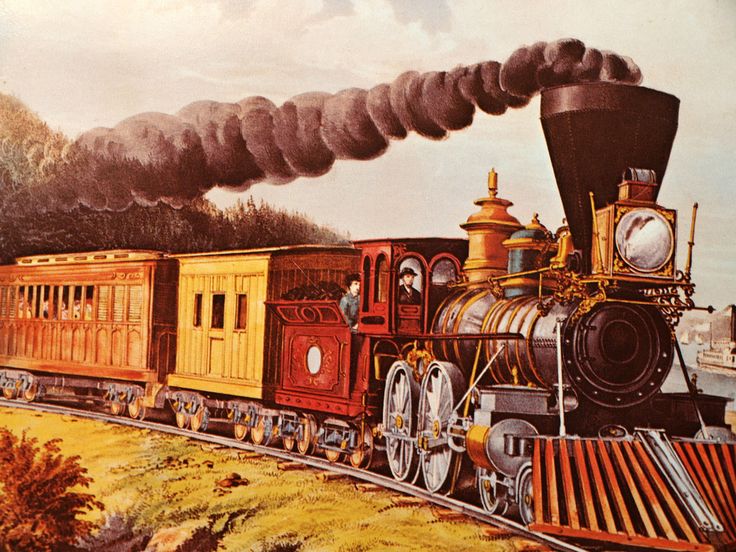 Número
Entendimiento
Presupuesto
Inicio con $
Ingresa $
Egresa $
Instituto de Líderes Cristianos
Administración Básica para Ministerios Cristianos
Gabriela Tijerina-Pike, Ph.D.
Presupuesto
ALTO
ALTO
ALTO
Instituto de Líderes Cristianos
Administración Básica para Ministerios Cristianos
Gabriela Tijerina-Pike, Ph.D.
Presupuesto
PLANEACIÓN



 ACCIÓN
Instituto de Líderes Cristianos
Administración Básica para Ministerios Cristianos
Gabriela Tijerina-Pike, Ph.D.
Etapas de Presupuesto

Elaboración… Planeación
Administración… Acción
Evaluación
Instituto de Líderes Cristianos
Administración Básica para Ministerios Cristianos
Gabriela Tijerina-Pike, Ph.D.
Etapas de Presupuesto

Elaboración
Definición de fechas
Estimación de ingresos / egresos
Definición y asignación de responsabilidades
Cuánto, cómo, cuándo, quién…
Instituto de Líderes Cristianos
Administración Básica para Ministerios Cristianos
Gabriela Tijerina-Pike, Ph.D.
Etapas de Presupuesto

Elaboración…
Instituto de Líderes Cristianos
Administración Básica para Ministerios Cristianos
Gabriela Tijerina-Pike, Ph.D.
Plantilla de Trabajo (A) PRESUPUESTO
Presupuesto de Iglesia
Resumen Anual
Instituto de Líderes Cristianos
Administración Básica para Ministerios Cristianos
Gabriela Tijerina-Pike, Ph.D.
Costos Administrativos Fijos y Variables
Instituto de Líderes Cristianos
Administración Básica para Ministerios Cristianos
Gabriela Tijerina-Pike, Ph.D.
Costos de Instalaciones Fijos y Variables
Instituto de Líderes Cristianos
Administración Básica para Ministerios Cristianos
Gabriela Tijerina-Pike, Ph.D.
Etapas de Presupuesto

Administración…
Instituto de Líderes Cristianos
Administración Básica para Ministerios Cristianos
Gabriela Tijerina-Pike, Ph.D.
Gastos Administrativos Fijos y Variables
Instituto de Líderes Cristianos
Administración Básica para Ministerios Cristianos
Gabriela Tijerina-Pike, Ph.D.
Gastos de Instalaciones Fijos y Variables
Instituto de Líderes Cristianos
Administración Básica para Ministerios Cristianos
Gabriela Tijerina-Pike, Ph.D.
Plantilla de Trabajo (C) PRESUPUESTO de INGRESO
Presupuesto de Iglesia
Ingresos Fijos y Variables
Instituto de Líderes Cristianos
Administración Básica para Ministerios Cristianos
Gabriela Tijerina-Pike, Ph.D.
Etapas de Presupuesto

 Elaboración
Administración
Operación
Informes y Reportes
Instituto de Líderes Cristianos
Administración Básica para Ministerios Cristianos
Gabriela Tijerina-Pike, Ph.D.
Etapas de Presupuesto

Evaluación
Seguimiento de Presupuesto
Recepción de Informes y Reportes
Interpretación para nueva toma de decisiones…
Instituto de Líderes Cristianos
Administración Básica para Ministerios Cristianos
Gabriela Tijerina-Pike, Ph.D.
Resultado Anual
Instituto de Líderes Cristianos
Administración Básica para Ministerios Cristianos
Gabriela Tijerina-Pike, Ph.D.
Etapas de Presupuesto

Evaluación
Recepción de Informes y Reportes
Interpretación para nueva toma de decisiones…
Instituto de Líderes Cristianos
Administración Básica para Ministerios Cristianos
Gabriela Tijerina-Pike, Ph.D.
Presupuesto
Administrar
POR ESCRITO
Evaluar
Elaborar
Instituto de Líderes Cristianos
Administración Básica para Ministerios Cristianos
Gabriela Tijerina-Pike, Ph.D.
Plan para conseguir lo que se necesita
Metas: 
Tener un estudio bíblico en todo el libro de los Salmos con todo el grupo de alabanza iniciando en el mes de XXX
Objetivos:
Reducir el tiempo de alabanza para dedicar tiempo al estudio bíblico
Estrategias
Anunciar al los responsables del lugar
Asignar el responsable de marcar el tiempo
iii. 	Enfatizar la puntualidad en el grupo
Asignar el maestro del estudio bíblico
Estrategias
	i. Proponer nombres del maestro
ii. Someter a votación
iii. Anunciar la responsabilidad
Ejemplo
?
Instituto de Líderes Cristianos
Administración Básica para Ministerios Cristianos
Gabriela Tijerina-Pike, Ph.D.
Metas: 
Adaptar 30 himnos de la Iglesia con arreglos contemporáneos
Objetivos:
Cada miembro del grupo propone 5 himnos en la fecha XXXX
Estrategias:
i. Asignar época de himnos
ii. Preguntar a los ancianos de la congregación
iii. Buscar en Internet 
b. Asignar los responsables de los arreglos
Estrategias:
Los arreglos los hace el que toque piano
Los arreglos sólo incluyen instrumentos vigentes
Se incluye un ensayo al mes para practicar los arreglos 
c. Cada primer domingo del mes se introducen 2 himnos nuevos a la congregación. 
Estrategias:
Se le avisa al pastor y director de culto
Se  imprime la letra y se publica
Plan para conseguir lo que se necesita
Ejemplo
Instituto de Líderes Cristianos
Administración Básica para Ministerios Cristianos
Gabriela Tijerina-Pike, Ph.D.
Plan para conseguir lo que se necesita
Metas: 
Tener un estudio bíblico en todo el libro de los Salmos con todo el grupo de alabanza iniciando en el mes de XXX
Objetivos:
Reducir el tiempo de alabanza para dedicar tiempo al estudio bíblico
Estrategias
Anunciar al los responsables del lugar
Asignar el responsable de marcar el tiempo
iii. 	Enfatizar la puntualidad en el grupo
Asignar el maestro del estudio bíblico 
Estrategias
	i. Proponer nombres del maestro 
ii. Someter a votación
iii. Anunciar la responsabilidad
Ejemplo
Instituto de Líderes Cristianos
Administración Básica para Ministerios Cristianos
Gabriela Tijerina-Pike, Ph.D.
Metas: 
Adaptar 30 himnos de la Iglesia con arreglos contemporáneos
Objetivos:
Cada miembro del grupo propone 5 himnos en la fecha XXXX
Estrategias:
i. Asignar época de himnos
ii. Preguntar a los ancianos de la congregación
iii. Buscar en Internet 
b. Asignar los responsables de los arreglos
Estrategias:
Los arreglos los hace el que toque piano
Los arreglos sólo incluyen instrumentos vigentes
Se incluye un ensayo al mes para practicar los arreglos 
c. Cada primer domingo del mes se introducen 2 himnos nuevos a la congregación. 
Estrategias:
Se le avisa al pastor y director de culto
Se  imprime la letra y se publica
Plan para conseguir lo que se necesita
Ejemplo
Instituto de Líderes Cristianos
Administración Básica para Ministerios Cristianos
Gabriela Tijerina-Pike, Ph.D.
Visión: 
 Ser obedientes a Jesucristo.
/ Ser obedientes a Jesucristo en su último mandamiento.
Misión: 
 Hacer discípulos en la región de Ozulchipec.
/ Hacer 200 discípulos en la región de Ozulchipec.
Metas: 
 Abrir 20 grupos de estudio bíblico en Casa 
Objetivos: 
Otorgar capacitación de maestros los domingos a las 10:00 am durante 4 meses
	Estrategias:
	i. Anunciar la capacitación con convocatoria
ii. Publicar el temario
iii. Vender el manual de capacitación
iv. Asignar maestros de capacitación
Ejemplo
Instituto de Líderes Cristianos
Administración Básica para Ministerios Cristianos
Gabriela Tijerina-Pike, Ph.D.
Plan para conseguir lo que se necesita
Objetivos: 
Comprar 10 himnarios para el grupo de alabanza para el mes de XX
Comprar 20 comentarios bíblicos del libro de Salmos para el estudio bíblico para el mes de XX
Juntar $300 para gastos de ensayo con una ofrenda de amor de la iglesia

Estrategias: 
Cada miembro del grupo de alabanza coopera.
Buscar fondos para la compra de comentarios.
Los ensayos duran 2 horas: 1 hora para práctica musical y 1 hora para estudio bíblico.
Hablar con el Pastor y la junta de finanzas para definir el día de la próxima ofrenda de amor para el ministerio de alabanza.
Ejemplo
Instituto de Líderes Cristianos
Administración Básica para Ministerios Cristianos
Gabriela Tijerina-Pike, Ph.D.
Estrategias: 
Cada miembro del grupo de alabanza coopera semana.
Mario es el tesorero
Dentro de tres meses se hará la compra
Alberto hace la compra de los himnarios
Los himnarios quedan como pertenencia de la iglesia

Acudir al seminario XX para solicitar una donación de estudios bíblicos.
La segunda semana del mes se hace la petición por escrito
Aurelio la lleva
Si no hay respuesta positiva se revisan las opciones B1, B2, B3
Los comentarios quedan como pertenencia de la iglesia
Ejemplo
Instituto de Líderes Cristianos
Administración Básica para Ministerios Cristianos
Gabriela Tijerina-Pike, Ph.D.
$
Estrategias: 
Cada miembro del grupo de alabanza coopera semana.  $ 250
Mario es el tesorero
Dentro de tres meses se hará la compra
Alberto hace la compra de los himnarios
Los himnarios quedan como pertenencia de la iglesia

Acudir al seminario XX para solicitar una donación de estudios bíblicos.
La segunda semana del mes se hace la petición por escrito
Aurelio la lleva
Si no hay respuesta positiva se revisan las opciones B1, B2, B3
Los comentarios quedan como pertenencia de la iglesia
5 miembros
$10
Durnate
Ejemplo
Instituto de Líderes Cristianos
Administración Básica para Ministerios Cristianos
Gabriela Tijerina-Pike, Ph.D.
$
Tarea  No. 13
1. Elaborar y adaptar las Plantillas de Trabajo A, B, C y D  a mi Ministerio.
Instituto de Líderes Cristianos
Administración Básica para Ministerios Cristianos
Gabriela Tijerina-Pike, Ph.D.